CAHPS® Survey Information for Providers
Consumer Assessment of Healthcare Providers and Systems
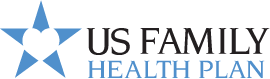 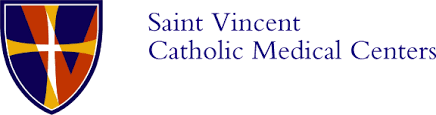 Introduction to the CAHPS® Survey
Consumer Assessment of Healthcare Providers and Systems (CAHPS®) 
Standardized survey tool that asks members to evaluate their experience with their health plan and providers’ offices
Required by NCQA for accreditation and by CMS for Star Ratings
Provides a broad view of member issues and concerns
Sent to random sample each spring
Responses are anonymous
CAHPS® is a registered trademark of the National Committee for Quality Assurance (NCQA).
Importance of CAHPS ®
Healthcare industry is increasingly focused on patient experience.
Positive experience has been shown to improve clinical outcomes. 
Any interaction with a provider or their office can impact member experience and perceived access to care.
CAHPS® Survey Timeline
CAHPS® Measures
Getting Appointments and Care Quickly
Getting Needed Care
Care Coordination
How Well Doctors Communicate
Rating of Personal Doctor
Rating of Healthcare Quality
Getting Needed Prescription Drugs
Annual Flu Vaccine
Shared Decision Making
Rating of Health Plan
Customer Service
Access to Information
Rating of Drug Plan
Measures Impacted by USFHP Providers and their office staff
Access to Care
Care Coordination
Provider Communication
Overall Rating Measures
Best Practices for Communicating with Patients
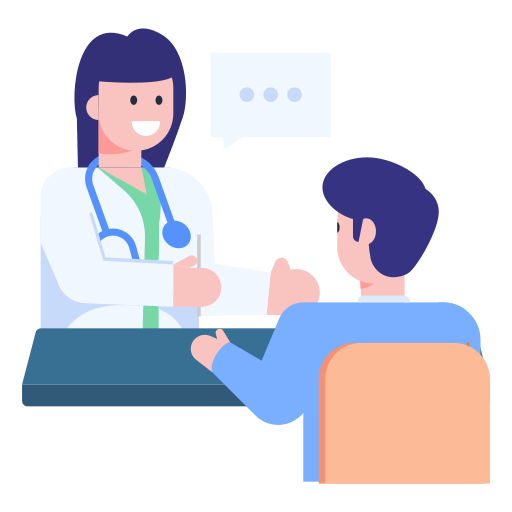 Improving Patient Experience
Key Takeaways
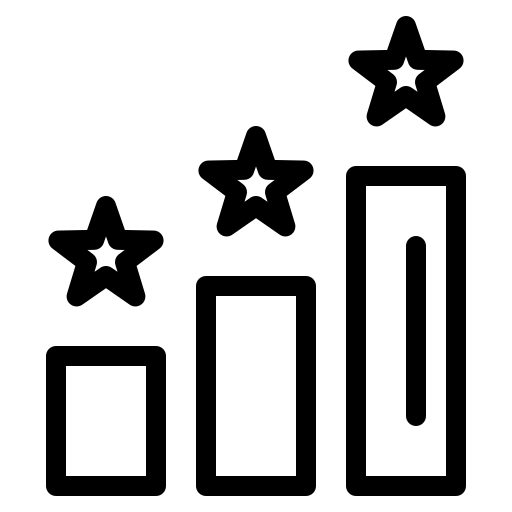 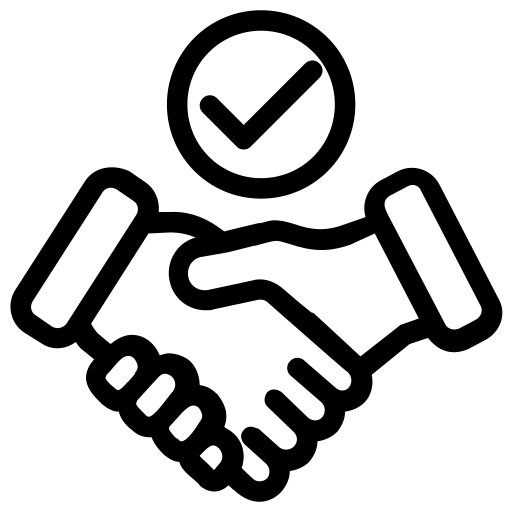 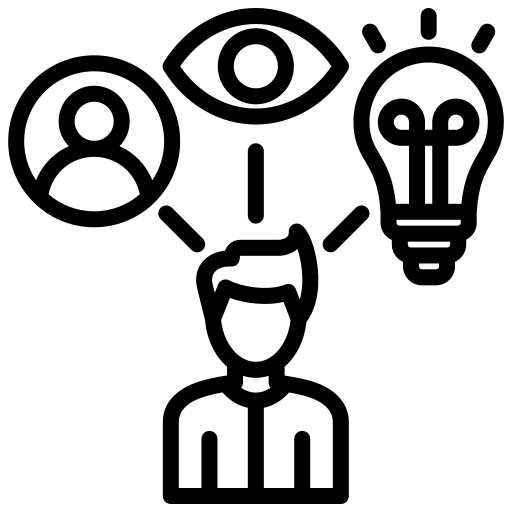 CAHPS® results are based on patient perception and recall.
Any patient interaction has a potential to impact CAHPS® scores.  Make patient experience a top priority for all staff members.
Patients who have a positive experience are more likely to stay engaged with their health care down the line.